English Class
Teacher Cristiane de Brito Cruz
@chris_divine
@chris_divine09
Cristiane de Brito Cruz
cristiane.cruz@ifrn.edu.br
http://docente.ifrn.edu.br/cristianecruz
suap.ifrn.edu.br
996087119
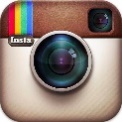 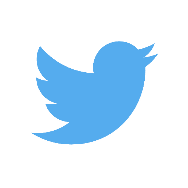 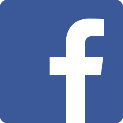 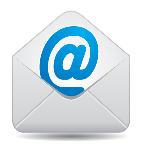 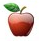 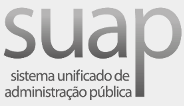 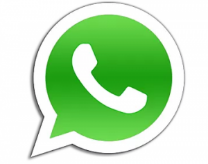 Why studying
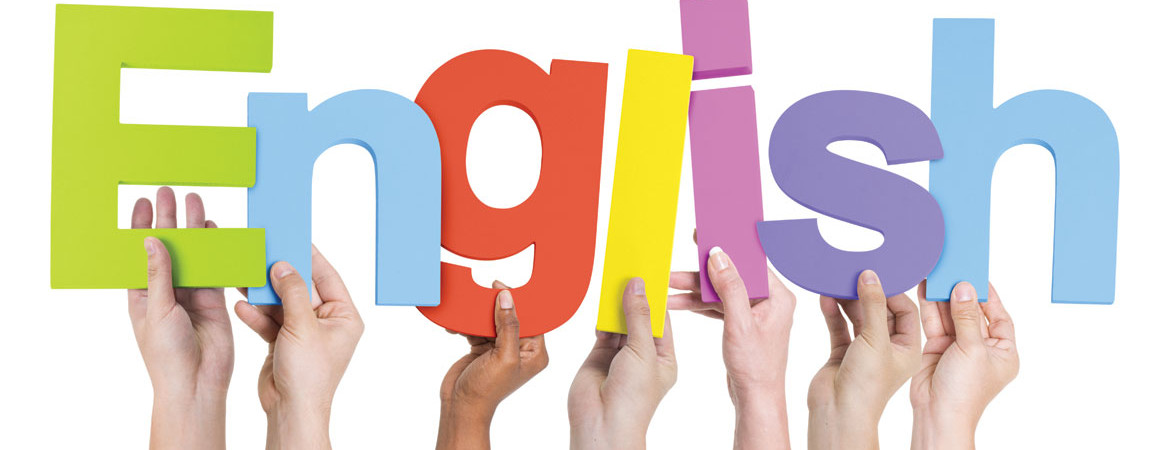 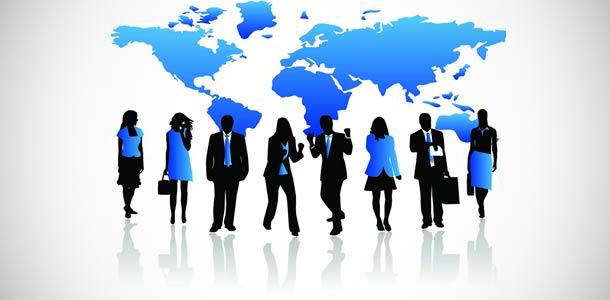 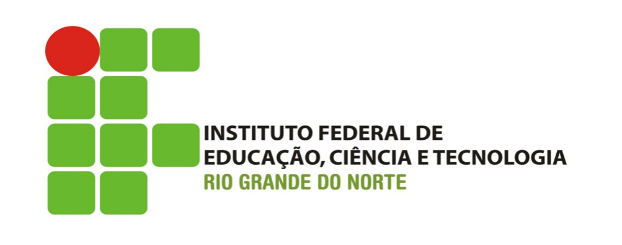 Oportunidade
PPC/2012
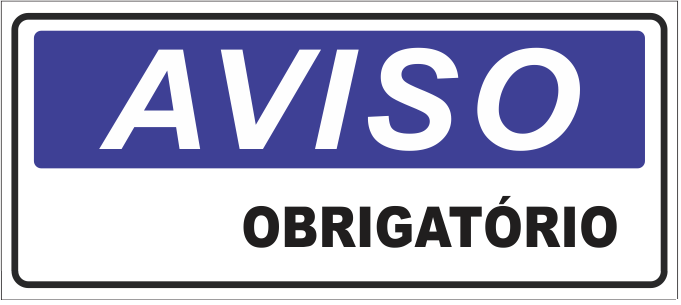 LDB 9.394
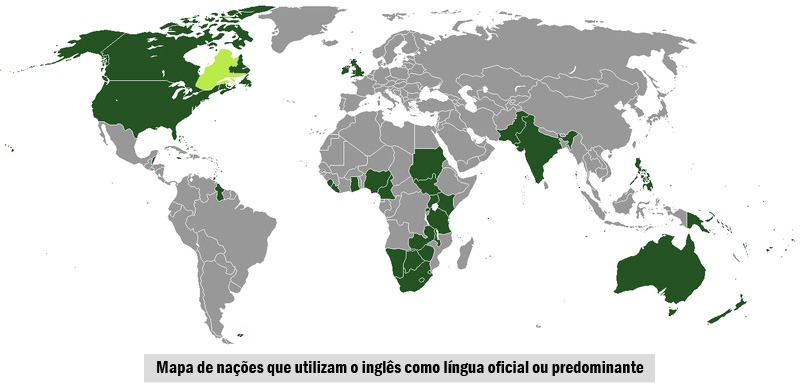 Países
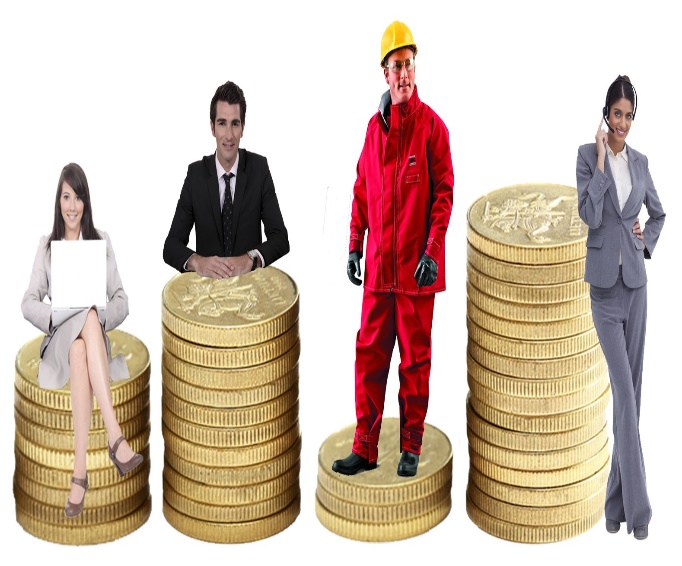 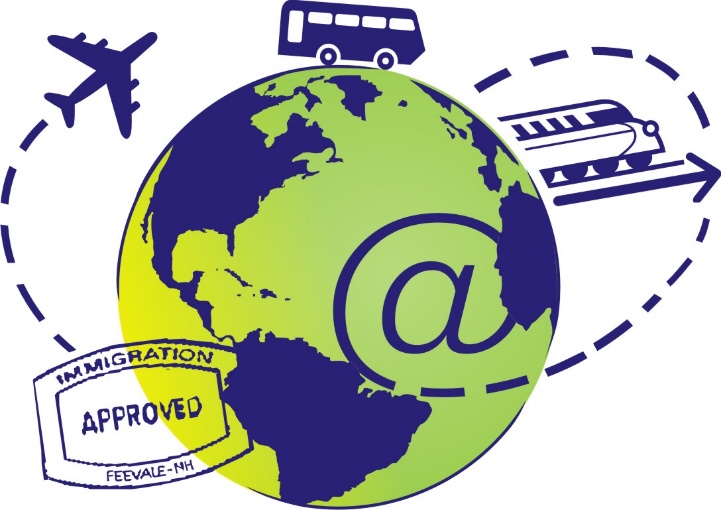 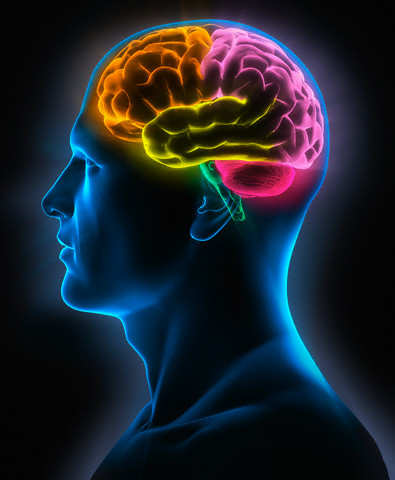 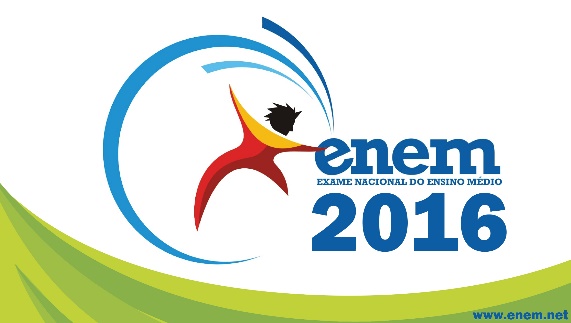 Inteligência
Como estudar inglês...
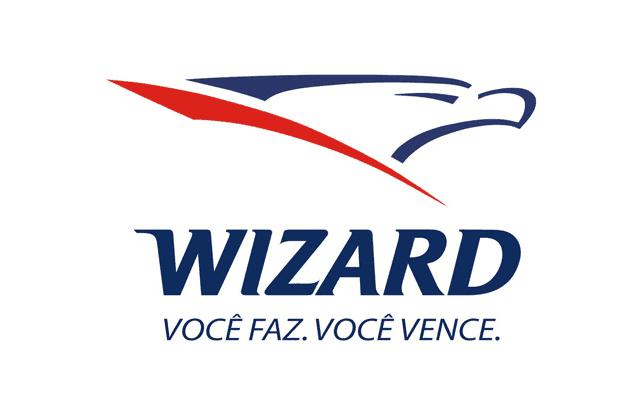 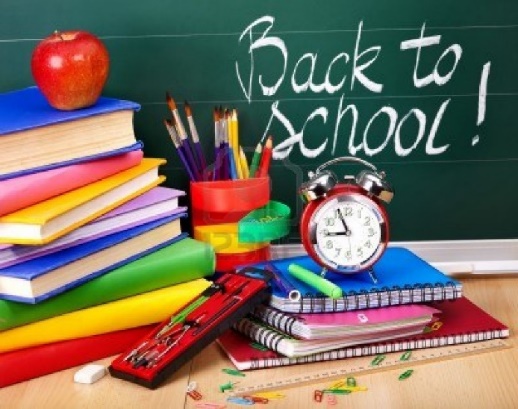 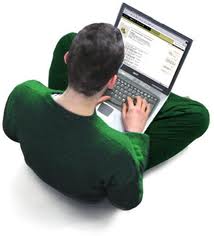 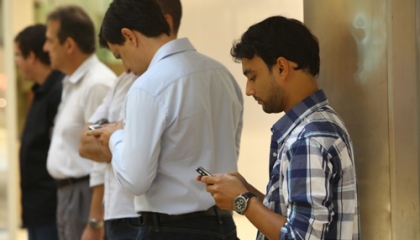 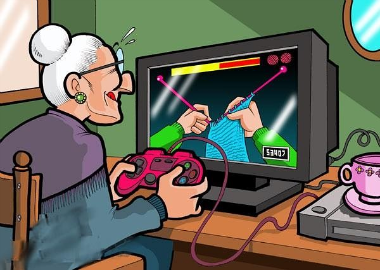 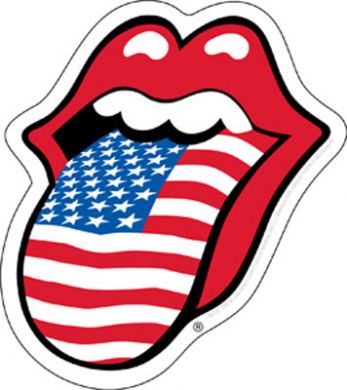 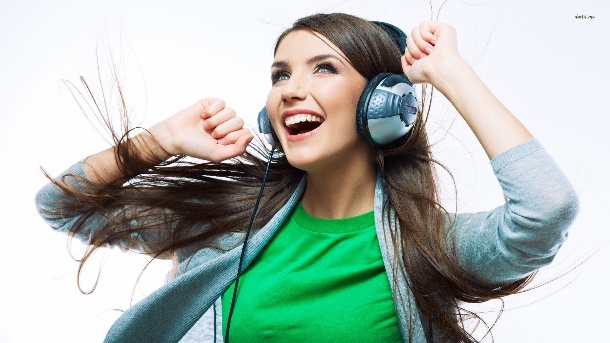 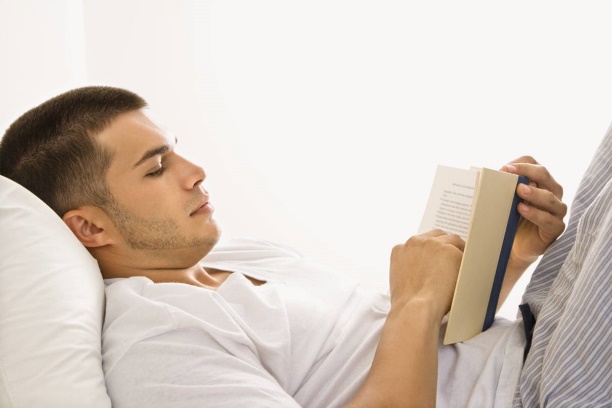 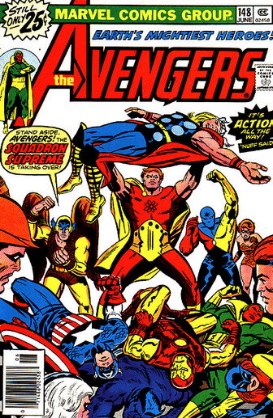 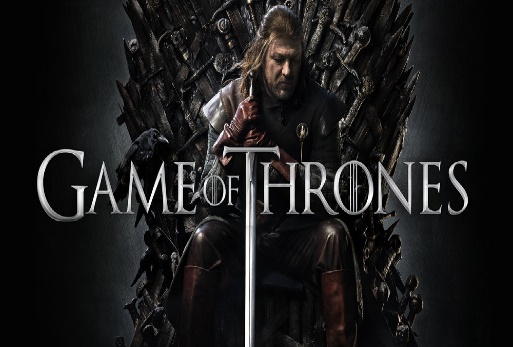 Recursos que o IFRN dispõe:
Profª com Licenciatura Plena em Língua Inglesa (Especialista);
Centros de Aprendizagem (C.A.) (horário marcado)
Tutor de Aprendizagem de Laboratório (T.A.L.)*
Laboratório de Línguas*
Biblioteca
Horários:
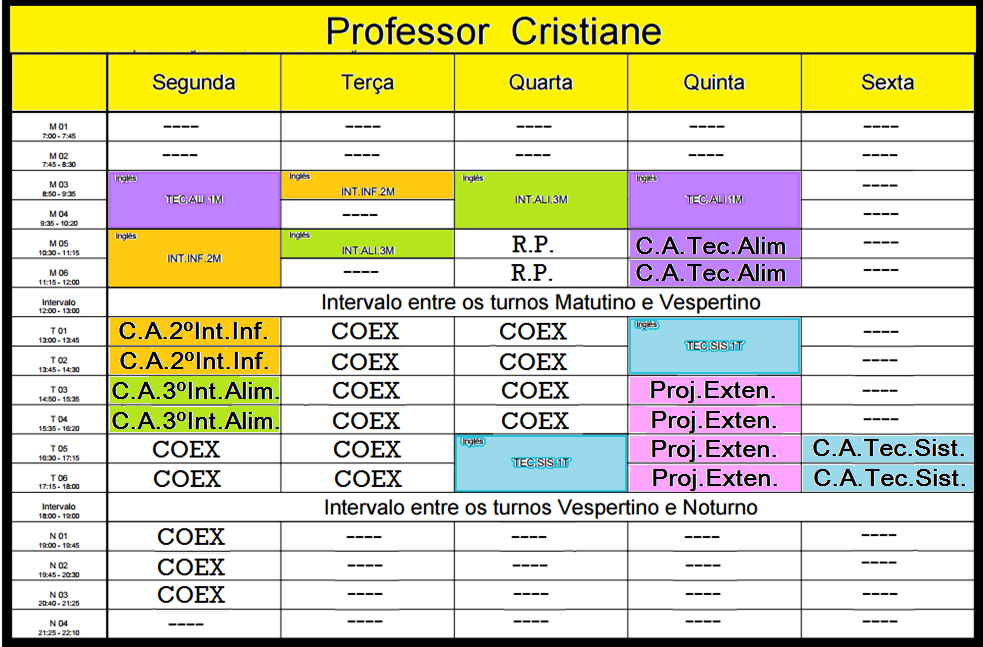 No IFRN (e no Curso de Inglês)
Atenção;
Anotações importantes;
Não acumule assuntos;
Tenha um horário de estudos;
Participe do CA;
Faça grupos de estudos;
Entregue os trabalhos em dia.
Leitura
Na internet
Sites – peça dicas.
Livros; HQs; Revistas
Internet, etc
Dica: coloque twitter em inglês
No celular
Apps – acesse durante folgas
Baixe um dicionário
Mude a língua do celular para inglês
Video games
Jogar e ir pesquisando.
Músicas
Ouvir, anotar, repetir, checar
Séries/Filmes
Técnica A.J. Hoge – Legendado; legendas em inglês; sem legenda
Inglês no IFRN
EMENTA
Introdução à produção de sentido a partir de textos orais e escritos por meio de funções sociocomunicativas, estruturas básicas da língua-alvo e gêneros textuais de diversos domínios, considerando também as demandas da formação profissional; reflexão acerca da influência da língua-alvo na construção identitária do aluno e de sua comunidade.
Inglês no IFRN
Objetivos
• Conhecer a LI, utilizando-a como base para a reflexão sobre sua língua materna e os aspectos culturais que elas compreendem, contribuindo para o resgate de identidade do aluno.
• Definir a si mesmo na língua-alvo (ser capaz de cumprimentar o outro adequadamente na língua-alvo, oralmente e por escrito, dizer/perguntar nome, idade, estado civil, cidade natal e emprego; coisas ou pessoas que ama, gosta, não gosta e detesta; suas atividades do dia a dia, sua rotina) na modalidade escrita e/ou oral.
• Dar e seguir instruções;
• Produzir sentido a partir de elementos linguísticos e extralinguísticos de gêneros textuais (orais, escritos e/ou híbridos) na língua-alvo.
• Ampliar de modo autônomo o próprio vocabulário a partir de estratégias de aprendizagem e compreensão, bem como do uso de ferramentas de tradução eletrônicas e dicionários convencionais.
• Apropriar-se de elementos que auxiliem no processo de leitura, oralidade e escrita, tendo em vista a aprendizagem autônoma e contínua.
Inglês no IFRN
Bases Científico-Tecnológicas (Conteúdos)
• Funções sócio-comunicativas básicas:
o Apresentar-se ao outro mencionando nome, idade, estado civil, naturalidade e profissão (e.g.: I am [name]; I am [age]; I am [marital status]; I am from [hometown]; I am a/an [job]).
o Posicionar-se em relação a diferentes tópicos (e.g.: I love [e.g.: singer]; I like [singer]; I don’t like [singer]; I hate [singer]).
o Falar sobre a própria rotina (e.g.: On [e.g.: Mondays], I wake up, I get up, I take a shower… [etc]).
o Descobrir informações pessoais sobre o outro, como nome, idade, estado civil, naturalidade e profissão (e.g.: What is your name? How old are you? Are you single? Where are you from? What’s your job?).
o Descobrir as preferências do outro (e.g.: Do you [like] [e.g.: band]? What [bands] do you [like]?).
o Descobrir informações sobre a rotina do outro (e.g.: What do you usually do on [Mondays]?).
o Dar instruções (e.g.: Pay attention!).
o As funções acima relacionadas a uma terceira pessoa (masculina e feminina);
Inglês no IFRN
Bases Científico-Tecnológicas (Conteúdos)
• Vocabulário básico:
Profissões; números (relativos especialmente às idades dos alunos); estados civis; tipos de programas de TV, tipos de filme, música e comida; esportes, disciplinas escolares.
Dias da semana; atividades relativas ao dia-a-dia dos alunos.
Inglês no IFRN
Procedimentos Metodológicos e Recursos Didáticos
• Aulas expositivas dialogadas.
• Atividades orais e escritas em sala de aula
• Projetos/Atividades envolvendo gêneros textuais de natureza lúdica (como música e vídeo), informativa (por exemplo, notícias), literárias (como poemas curtos) e/ou técnica e científica.
• Acesso à Internet como elemento de pesquisa;
• Estudo dirigido de listas de vocabulário;
• Projetos/Atividades que propiciem ao aluno a oportunidade de construir seu próprio conhecimento e partilhá-lo com os colegas.
Inglês no IFRN
Avaliação
• Estratégias de avaliação formativa que indiquem ao aprendiz “o que precisa ser feito, revisto, estudado, reelaborado, para superar dificuldades e estabelecer relações para o desenvolvimento de estruturas cognitivas” (Soares e Ribeiro, 2001).
• Instrumentos avaliativos escritos e orais considerando os processos de ensino-aprendizagem desenvolvidos nas aulas.
• Projetos/Trabalhos individuais e em grupo, escritos e/ou orais (produção textual, apresentações, etc).
Inglês no IFRN
Bibliografia
1. MURPHY, Raymond. Essential Grammar in Use. São Paulo: Martins Fontes, 2004.
2. DICIONÁRIO Escolar Longman Inglês-Português, Português-Inglês.
Metodologia de Ensino
Proposta 1:
Trabalho (20) – Escrito, Seminários, Apresentações, etc.
Exercícios (20) – Feitos em sala (entregues ou não), Oralidade.
Avaliação (60) – Conteúdos do Bimestre
*Simulado/ENEM
Proposta 2:
Participação em Sala (Oralidade, exercícios) – 100
Avaliação – 100
Trabalho – 100
Regras:
Trabalhos:
Entregues na data (não aceito após);
Seminários (todos apresentam) - Exercício

Prova:
Individual
Sem consulta (dicionário, caderno, celular)
Questões objetivas (70%), subjetivas (30%)
Reposição* (Toda subjetiva)
Regras:
Trabalhos:
Entregues na data (não aceito após);
Seminários (todos apresentam) - Exercício

Prova:
Individual
Sem consulta (dicionário, caderno, celular)
Questões objetivas (70%), subjetivas (30%)
Reposição* (Toda subjetiva)
Estudar inglês para...
Não cantar assim....
Com certeza cantar assim...
https://www.youtube.com/watch?v=gCadlN8fexk


Mercinho, baixe só a parte que a diva canta (igual aquela diva falsificada) rsrsrsr....
E não pensar que em inglês é a mesma coisa de português...
https://www.youtube.com/watch?v=FZ0_H7Xw5rI&index=75&list=PLPl4iUXXZaQvetjITFXUyeKOqkqxGN6GC


https://www.youtube.com/watch?v=Tr9ariOd6ro&index=17&list=PLPl4iUXXZaQvetjITFXUyeKOqkqxGN6GC 

Baixar os links
Às vezes inglês é tão difícil que...
Britney Spears – Sometimes

Sometimes I run
Sometimes I hide
Sometimes I’m scared of you
But all I really want is to hold you tight
Treat you right
Be with you day and night
Baby all we need it’s time 
(pode baixar legendado em português – aí coloque o vídeo aqui ao lado pro povo ver e entender)
E se o exercício for muito difícil...
Backstreetboys – I want it that way
Tell my why
Ain’t nothing but a headache
Tell my why
Ain’t nothing but a mistake
Tell my why
I never wanna hear you say
I want it that way
Não guarde dúvidas, pergunte!
Mas dá uma agonia às vezes....a professora fica só falando e eu sem entender....
No doubt - Don’t speak 
Don’t speak I know just what you’re saying So please stop explaining Don’t tell me ’cause it hurts Don’t speak I know what you’re thinking I don’t need your reasons Don’t tell me ’cause it hurts
Assim quando chega a prova, voc~e não vai estar assim...
Celine Dion – a new day has come
I was waiting for so long
For a miracle to come
Everyone told me to be Strong
Hold on
And don’t shed a tear...
Nem vá esperar milagres.
Sei que pode ser difícil e desestimulante, mas tente achar uma razão e persista....
Firework – Katy Perry
Ignite the lightAnd let it shineJust own the nightLike the Fourth of July'Cause baby, you're a fireworkCome on show 'em what you're worthMake 'em go, "Aah, aah, aah"As you shoot across the sky
Estudar vale a pena, sei que serão fortes mesmo se alguém quiser ter derrubar, te desmotivar, mostre a eles....
Titanium – David Guetta
I'm bulletproof, nothing to loseFire away, fire awayRicochets, you take your aimFire away, fire awayYou shoot me down but I won't fallI am titaniumYou shoot me down but I won't fallI am titanium
Sua teacher está aqui para te ajudar....
I’l fly with you - Gigi D'Agostino
I still believe in your eyes;I just don't care whatYou've done in your life.Baby I'll always be here by your side;Don't leave me waiting too long,Please come by! (…)

And I'll fly with you